Федеральное государственное бюджетное образовательное учреждение
высшего образования «Красноярский государственный медицинский университет имени профессора В.Ф.Войно-Ясенецкого»
Министерства здравоохранения   Российской Федерации
 Фармацевтический колледж
МДК Организация деятельности аптеки и ее структурных подразделений
Лекция  
Локальные нормативные акты
Казакова Е.Н
Красноярск, 2021
План:
Распорядительные документы.
Постановление.
Решение.
Указание.
Приказ.
 Распоряжение.
Внутренний трудовой распорядок.
К локальным нормативным документам относятся распорядительные документы.
Распорядительные документы - это документы (приказы по основной деятельности, распоряжения, постановления, решения, указания), создаваемые в процессе функционирования предприятия, учреждения или организации. Они содержат изложенную в повелительном наклонении информацию, обязательную для исполнения.

К распорядительным документам относятся: 
- постановление, 
- решение, 
- указание,
- приказ,
- распоряжение.
Постановление - правовой акт,  принимаемый  органами
 Федеральной исполнительной власти, действующими 
на основе коллегиальности, а также исполнительными органами
субъектов Российской Федерации и местного самоуправления в 
целях разрешения наиболее важных и принципиальных задач, 
стоящих перед данными органами,  и установления стабильных 
норм, правил.
Решение - правовой акт, принимаемый коллегиальными и
 совещательными органами учреждений, организаций, 
предприятии в целях разрешения наиболее важных
вопросов их деятельности. Решениями называются также 
совместные распорядительные документы, принимаемые двумя 
и более органами, действующими на основе коллегиального и 
единоличного принятия решений .
Указание - правовой акт, издаваемый единолично руководителем организации или его заместителями преимущественно по вопросам  информационно-методического характера, а также по вопросам, связанным с организацией выполнения приказов, инструкций и других актов данной или вышестоящей организации
Приказ  - правовой акт, издаваемый руководителем 
организации, действующим на основе единоначалия, 
для решения основных и оперативных вопросов, стоящих 
перед данной организацией.

В деятельности организаций различаются приказы по 
основной деятельности и личному составу.
Приказы  оформляются на специальном бланке-бланке приказа 
или общем бланке о организации с указанием вида документа 
- ПРИКАЗ.
Приказ по основной деятельности организации должен содержать следующие реквизиты:
• наименование организации;
• наименование документа;
• дату;
• регистрационный номер;
• место составления или издания;
• заголовок к тексту;
• текст;
• подпись;
• визы или гриф согласования.
Текст приказа состоит из двух частей: констатирующей и  
распорядительной.
В констатирующей части излагают цели и задачи предписываемых действий и причины издания приказа. 
Если основанием к  изданию приказа  является  распорядительный документ выщестоящей организации, то в констатирующей части указывают название, номер, дату и заголовок к тексту распорядительного документа, а также передают содержание того раздела документа, который относится к организации, издающей приказ:
Правила оформления распорядительной части документа:

- текст распорядительной части должен иметь повелительную форму изложения и начинаться словом ПРИКАЗЫВАЮ. 

- распорядительная часть может делиться на пункты. Каждый пункт нумеруется арабскими цифрами. 

- пункт начинается с указания исполнители и конкретного действия, выраженного глаголом в неопределенной форме. 

- в качестве исполнителей могут быть указаны организации, структурные подразделения, должностные лица. 

-в приказе необходимо указывать сроки (дату) исполнения действий.
Правила оформления распорядительной части документа:

-в последнем пункте распорядительной части указывают должностные лица, на которых возлагают контроль за исполнением приказа, его начинают словами: «Контроль за исполнением приказа  возлагается на...» (полное наименование должности и фамилии приводят в винительном падеже).
Подготовка приказа включает следующие основные  стадии: 
изучение существа вопроса и сбор необходимых сведений;
подготовка проекта приказа; согласование проекта; 
подписание руководителем. 

Проекты приказов готовятся специалистами предприятия по поручению руководителя.
Реквизиты приказа и место их расположения указаны на макете приказа. 
Нумерация приказов производится с января по декабрь в пределах года.
Приказы по основной деятельности регистрируются отдельно от приказов по личному составу.
Приказ вступает в силу с момента его подписания, если в тексте  не указан другой срок введения его в действие. 

После издания приказа секретарь знакомит сотрудников 
предприятия с его содержанием. 

На экземпляре,  который идет в дело, на нижнем поле 
документа или на обороте листа сотрудник пишет «Ознакомлен», расписывается и ставит дату ознакомления.
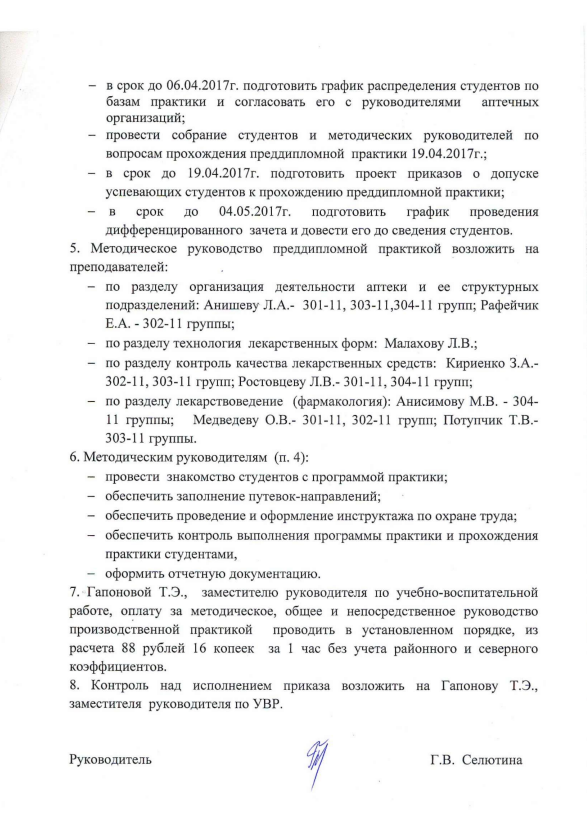 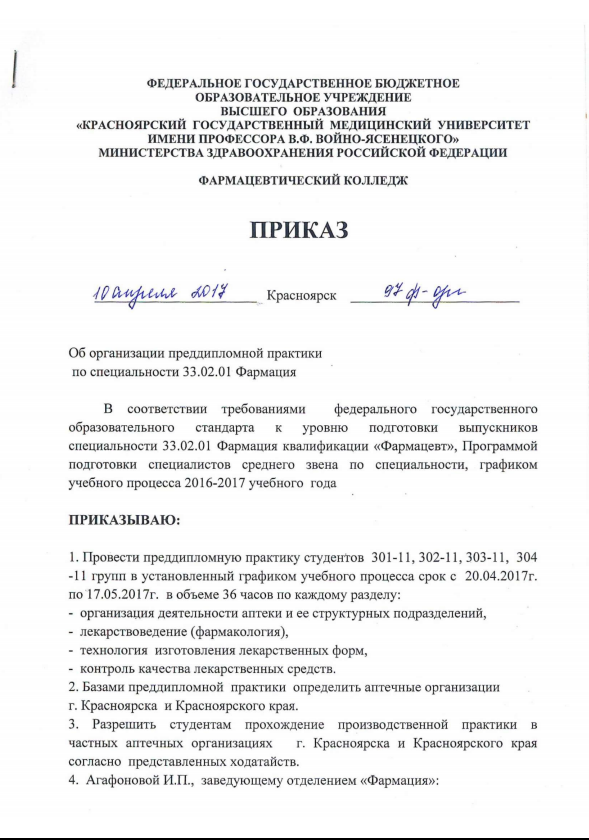 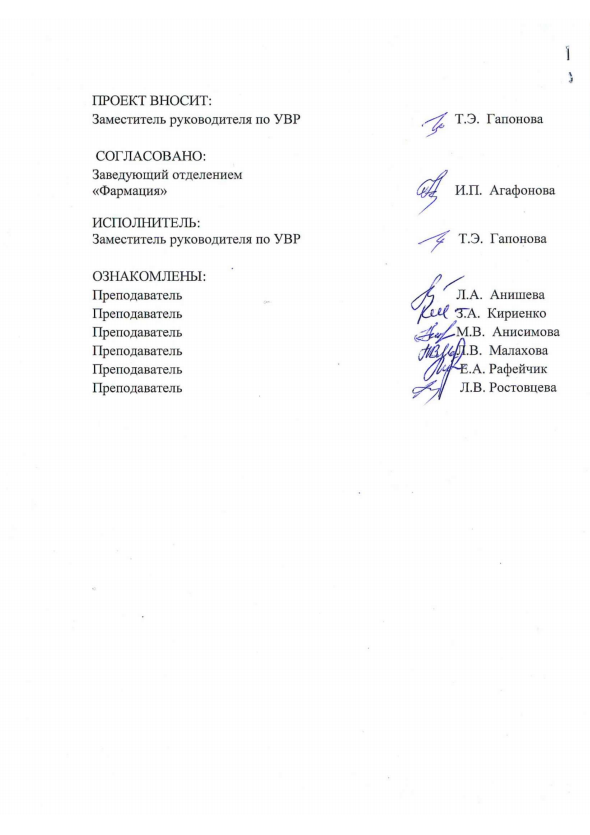 Распоряжение - правовой акт, издаваемый единолично 
руководителем коллегиального органа управления в целях
 разрешения оперативных вопросов 

Распоряжения также издают руководители исполнительных 
органов управления, организаций и предприятий по вопросам 
частного характера.

Распоряжения составляются и оформляются по тем же, 
правилам, что и приказы. 
Различие между ними состоит в том, что в текстах 
распоряжений ключевым словом, разделяющим вводную и  
распорядительные части, является  «Обязываю» или  
«Поручаю»
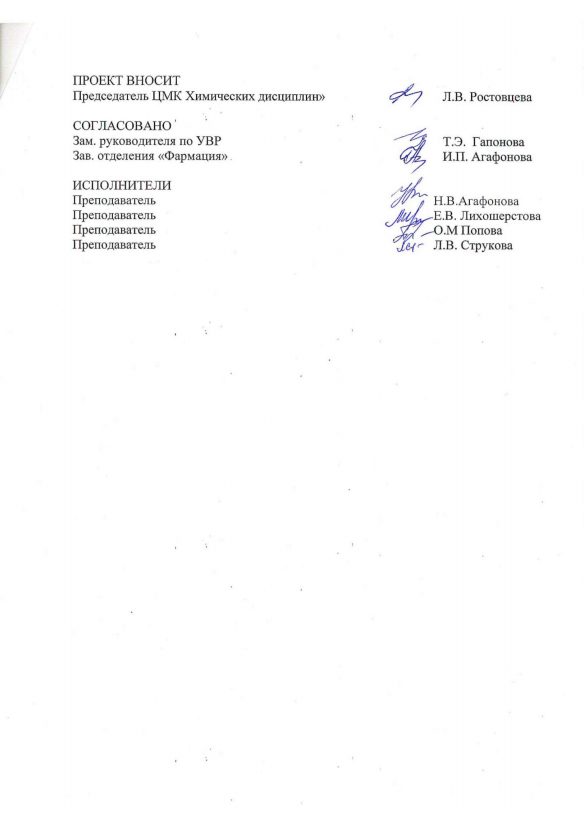 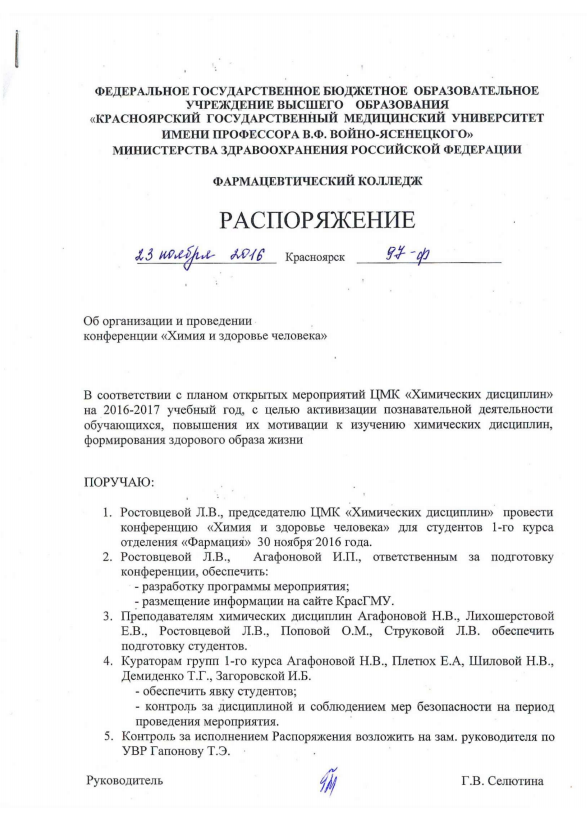 Особым локальным нормативным документом являются правила внутреннего трудового распорядка.
Внутренний трудовой распорядок — это правопорядок в сфере труда, действующий у конкретного работодателя. 
Основная его задача — урегулировать поведение всех членов коллектива, подчинить их действия единой цели трудового процесса с учётом условий производства и специфики организации труда у конкретного работодателя. 
Соблюдение правил внутреннего трудового распорядка обеспечивает координацию во взаимоотношениях между работниками и работодателем, а также между самими работниками.
Правила внутреннего трудового распорядка — локальный нормативный акт, регламентирующий в соответствии с ТК РФ и иными федеральными законами порядок приема и увольнения работников, основные права, обязанности и ответственность сторон трудового договора, режим работы, время отдыха, применяемые к работникам меры поощрения и взыскания, а также иные вопросы регулирования трудовых отношений у данного работодателя.
Правила внутреннего трудового распорядка, как правило, являются приложением к коллективному договору.
Коллективный договор - правовой акт, регулирующий социально-трудовые отношения в организации или у индивидуального предпринимателя и заключаемый работниками и работодателем в лице их представителей.
Коллективный договор может заключаться в организации в целом, в ее филиалах, представительствах и иных обособленных структурных подразделениях.
При недостижении согласия между сторонами по отдельным положениям проекта коллективного договора в течение трех месяцев со дня начала коллективных переговоров стороны должны подписать коллективный договор на согласованных условиях с одновременным составлением протокола разногласий.
Положение об оплате труда – локальный нормативный акт, утверждаемый руководителем организации. 

Основной задачей положения об оплате труда является описание применяемых в организации механизмов расчёта и выплаты заработной платы.

Положение об оплате труда носит прежде всего информационный характер, так как в нём собраны указания из таких источников, как ТК РФ, правила внутреннего трудового распорядка, коллективный или трудовой договор.